2 Festlegung der Mindestkriterien für mobile Endgeräte unter Berücksichtigung 
der gewählten Jahrgangsstufe
des pädagogischem Einsatzzwecks
der Kompatibilität zur vorhandenen IT-Infrastruktur (z. B. Lehrergeräte)
des Unterstützungsbedarfes der Erziehungsberechtigten (z. B. bei Installation von Anwendungen)
Prüfung optionaler Angebote
Versicherung 
Folien, stoßfeste Hülle
Auswahl an Software/Apps, Verwendung digitaler Bücher
unter Beachtung rechtlicher Rahmenbedingungen (z. B. Datenschutz, Lizenzierung)
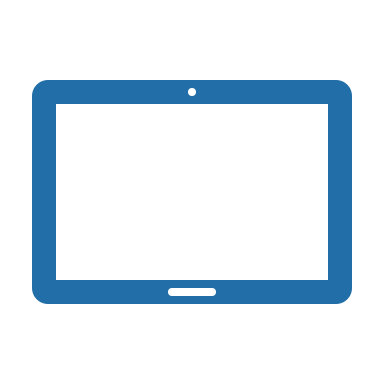 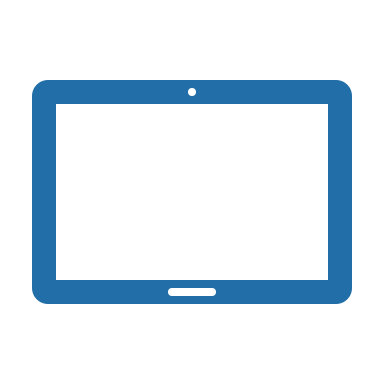 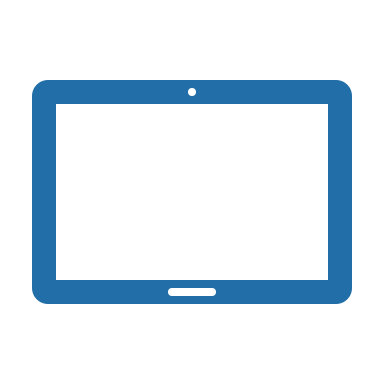 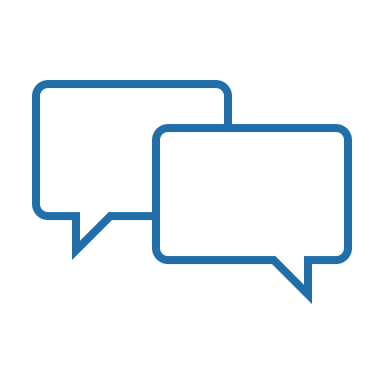 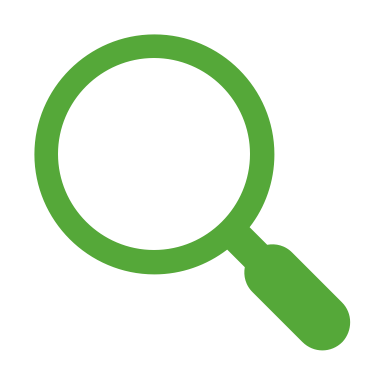 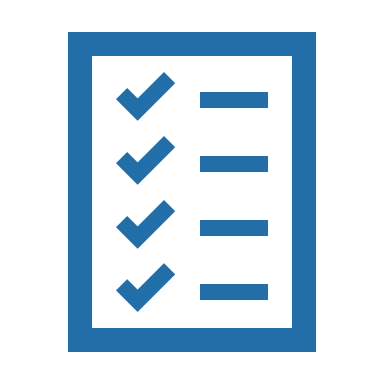 1 Ist-Stand-Analyse bezüglich der technischen Rahmenbedingungen in Absprache mit dem Schulaufwandsträger klären: 
Schulische Netzwerkstruktur
Vorhandene schulische Endgeräte
Ausstattung im digitalen Klassenzimmer
Einsatz pädagogischer Apps im Unterricht
Umsetzung Datenschutz
Prüfung Datenschutz bei Anwendungen
Umsetzung der Vorgaben, z. B. Erstellung grundlegender Dokumente
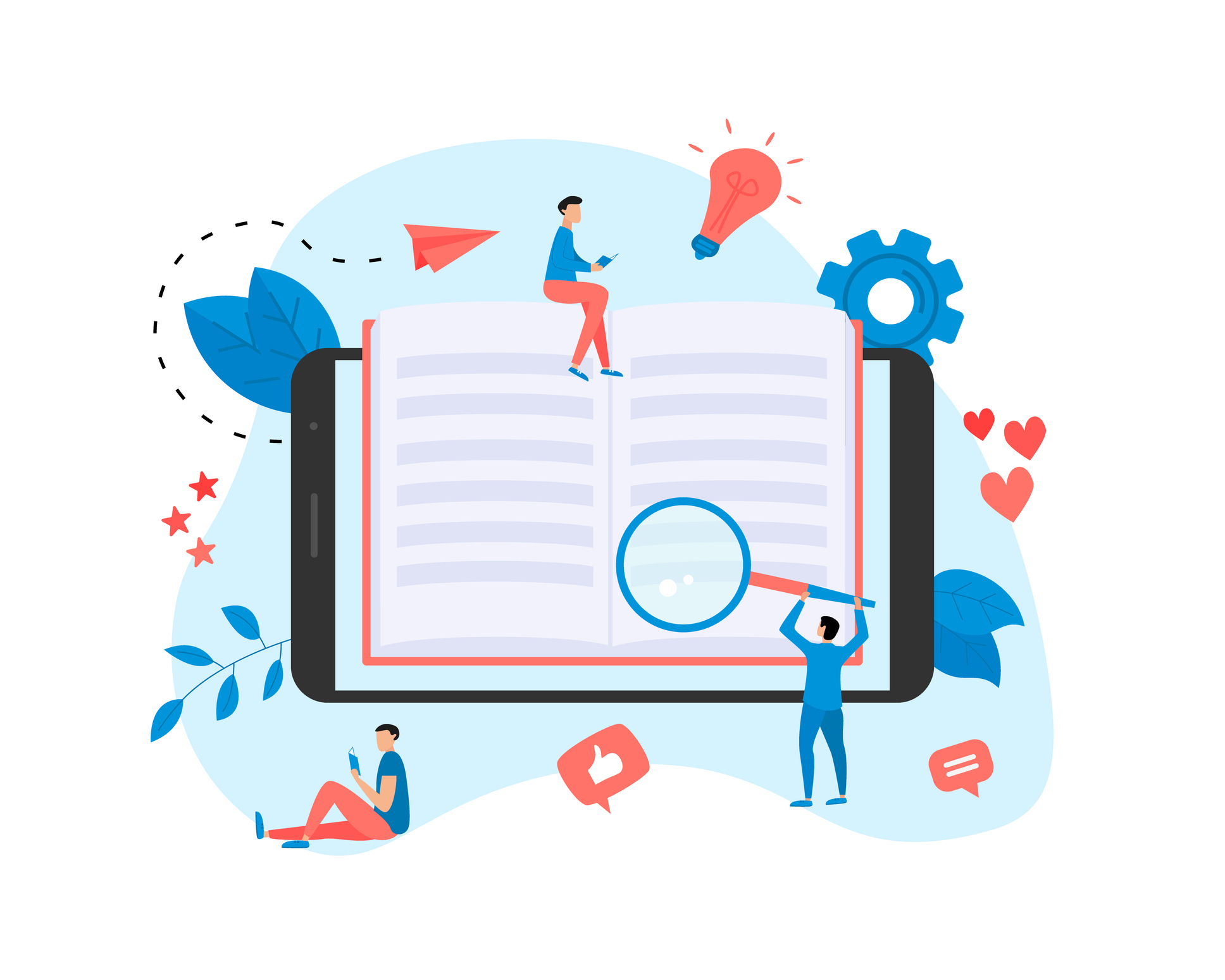 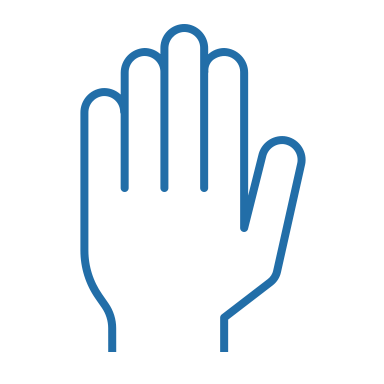 3 Zielperspektive bezüglich der technischen Infrastruktur entwickeln
störungsfreies WLAN
ausreichende Internetbandbreite
angepasste Klassenzimmertechnik
funktionierende Ladetechnik
Konzept der Inbetriebnahme und Wartung
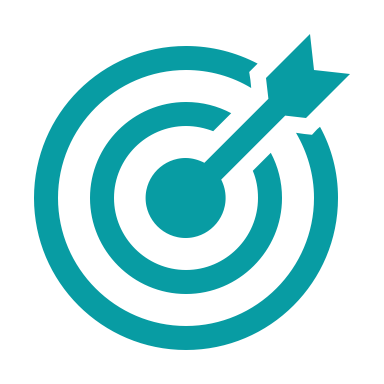 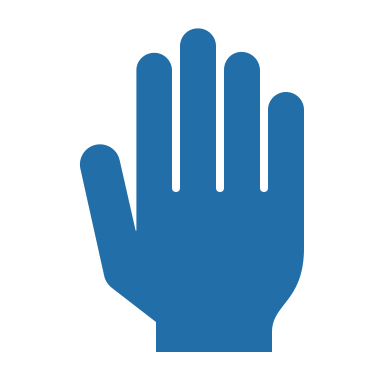 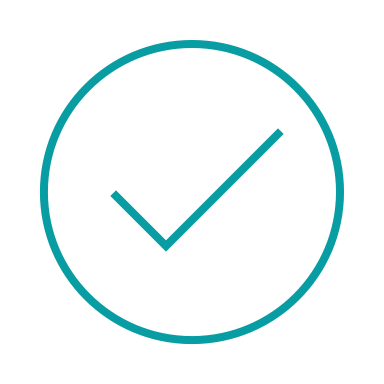